Κώδικες Huffman
Μέθοδος συμπίεσης δεδομένων: 

Μας δίνεται αρχείο με n διαφορετικούς χαρακτήρες. Θέλουμε να αντιστοιχίσουμε 
τον κάθε χαρακτήρα σε ένα δυαδικό κωδικό, έτσι ώστε να ελαχιστοποιηθεί ο
συνολικός αριθμός των bits όλου του αρχείου.
Π.χ.  Αρχείο που αποτελείται από τους χαρακτήρες α,β,γ,δ,ε και ζ
α

45

000

0
β

13

001

101
γ

12

010

100
δ

16

011

111
ε

9

100

1101
ζ

5

101

1100
συχνότητα (103)
κώδικας σταθερού
μήκους
κώδικας μεταβλητού
μήκους
Απροθηματικός κώδικας: κανένας κωδικός δεν αποτελεί πρόθημα άλλου κωδικού
Κώδικες Huffman
α

45

000

0
β

13

001

101
γ

12

010

100
δ

16

011

111
ε

9

100

1101
ζ

5

101

1100
συχνότητα (103)
κώδικας σταθερού
μήκους
κώδικας μεταβλητού
μήκους
100
1
0
100
0
1
α:45
55
0
1
86
14
25
30
0
1
0
1
0
1
0
58
28
14
γ:12
β:13
14
δ:16
0
0
1
1
0
1
0
1
α:45
β:13
γ:12
δ:16
ε:9
ζ:5
ζ:5
ε:9
3·100 = 300
1·45 + 3·13 + 3·12 + 3·16 + 4·9 + 4·5 = 224
Κώδικες Huffman
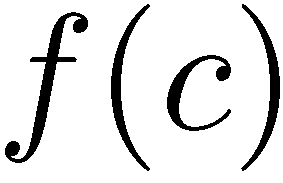 συχνότητα του χαρακτήρα c
βάθος του c στο δένδρο Τ
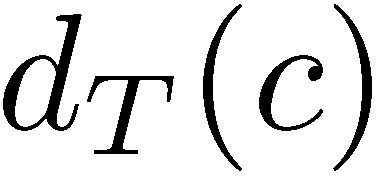 συνολικός αριθμός bits κωδικοποίησης
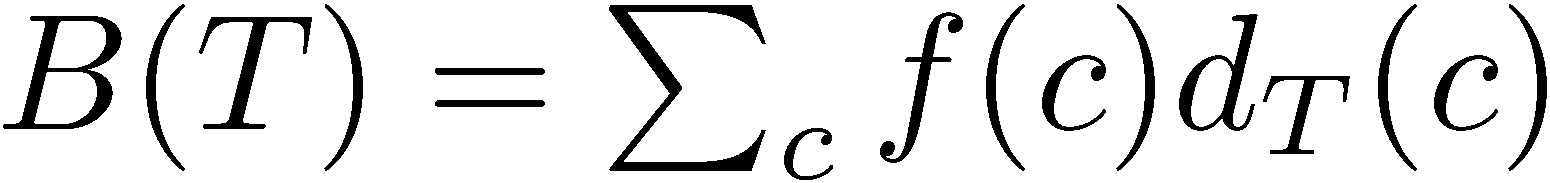 100
1
0
100
0
1
α:45
55
0
1
86
14
25
30
0
1
0
1
0
1
0
58
28
14
γ:12
β:13
14
δ:16
0
0
1
1
0
1
0
1
α:45
β:13
γ:12
δ:16
ε:9
ζ:5
ζ:5
ε:9
3·100 = 300
1·45 + 3·13 + 3·12 + 3·16 + 4·9 + 4·5 = 224
Κώδικες Huffman
Κατασκευή του κώδικα
Σε κάθε βήμα συνδυάζουμε 2 χαρακτήρες με την ελάχιστη συχνότητα.

Έστω x και y δύο τέτοιοι χαρακτήρες.

Αντικαθιστούμε τους x και y από νέο χαρακτήρα z με συχνότητα
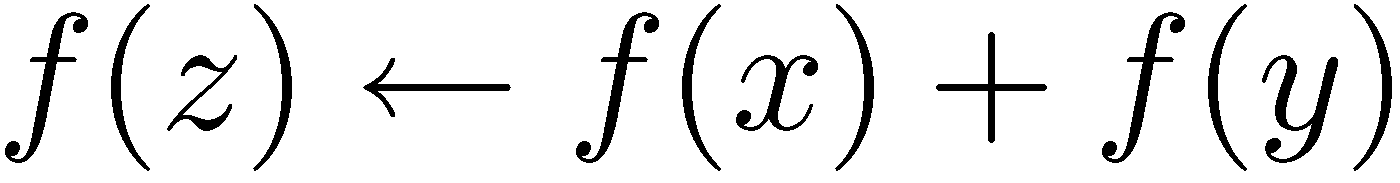 α:45
β:13
γ:12
δ:16
ε:9
ζ:5
Κώδικες Huffman
Κατασκευή του κώδικα
Σε κάθε βήμα συνδυάζουμε 2 χαρακτήρες με την ελάχιστη συχνότητα.

Έστω x και y δύο τέτοιοι χαρακτήρες.

Αντικαθιστούμε τους x και y από νέο χαρακτήρα z με συχνότητα
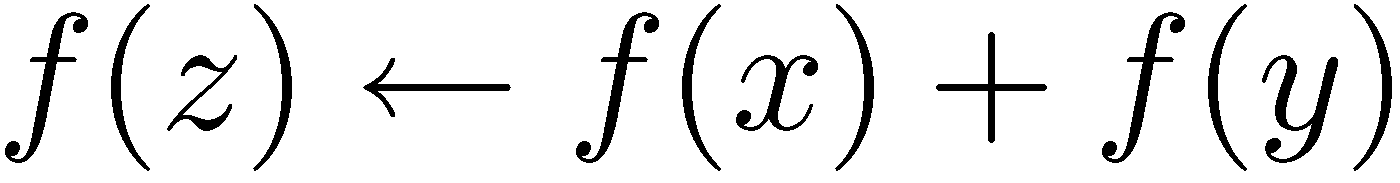 14
α:45
β:13
γ:12
δ:16
ε:9
ζ:5
Κώδικες Huffman
Κατασκευή του κώδικα
Σε κάθε βήμα συνδυάζουμε 2 χαρακτήρες με την ελάχιστη συχνότητα.

Έστω x και y δύο τέτοιοι χαρακτήρες.

Αντικαθιστούμε τους x και y από νέο χαρακτήρα z με συχνότητα
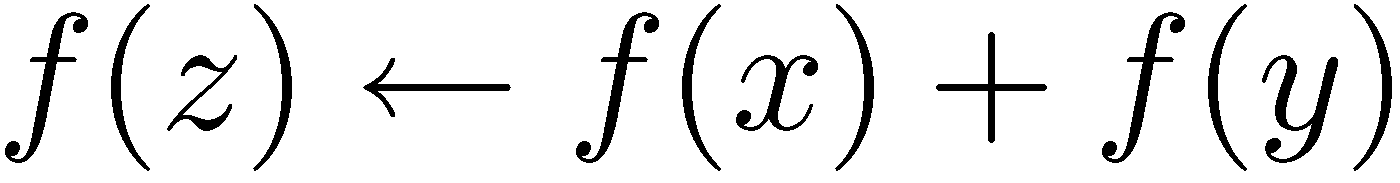 α:45
δ:16
14
β:13
γ:12
ε:9
ζ:5
Κώδικες Huffman
Κατασκευή του κώδικα
Σε κάθε βήμα συνδυάζουμε 2 χαρακτήρες με την ελάχιστη συχνότητα.

Έστω x και y δύο τέτοιοι χαρακτήρες.

Αντικαθιστούμε τους x και y από νέο χαρακτήρα z με συχνότητα
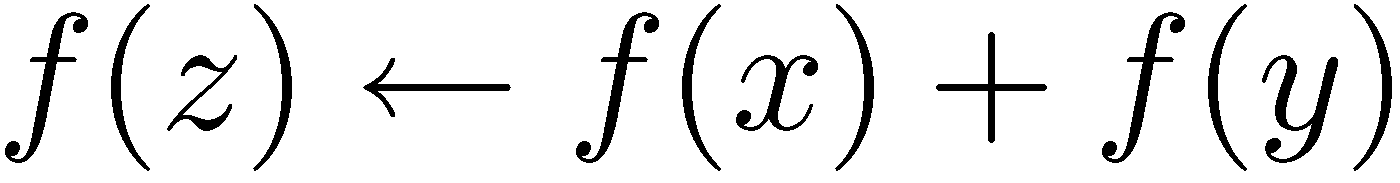 α:45
δ:16
14
25
ε:9
ζ:5
β:13
γ:12
Κώδικες Huffman
Κατασκευή του κώδικα
Σε κάθε βήμα συνδυάζουμε 2 χαρακτήρες με την ελάχιστη συχνότητα.

Έστω x και y δύο τέτοιοι χαρακτήρες.

Αντικαθιστούμε τους x και y από νέο χαρακτήρα z με συχνότητα
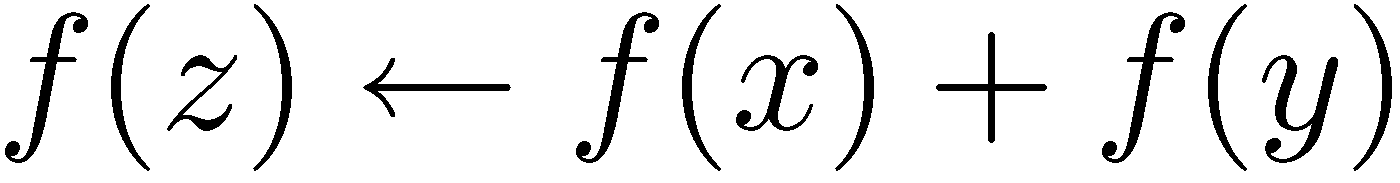 α:45
25
δ:16
14
β:13
γ:12
ε:9
ζ:5
Κώδικες Huffman
Κατασκευή του κώδικα
Σε κάθε βήμα συνδυάζουμε 2 χαρακτήρες με την ελάχιστη συχνότητα.

Έστω x και y δύο τέτοιοι χαρακτήρες.

Αντικαθιστούμε τους x και y από νέο χαρακτήρα z με συχνότητα
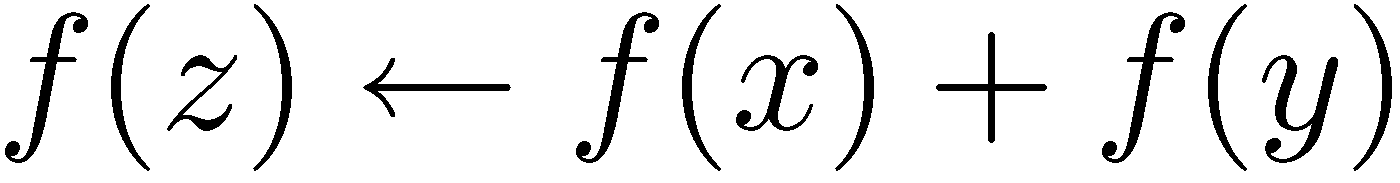 30
α:45
25
δ:16
14
β:13
γ:12
ε:9
ζ:5
Κώδικες Huffman
Κατασκευή του κώδικα
Σε κάθε βήμα συνδυάζουμε 2 χαρακτήρες με την ελάχιστη συχνότητα.

Έστω x και y δύο τέτοιοι χαρακτήρες.

Αντικαθιστούμε τους x και y από νέο χαρακτήρα z με συχνότητα
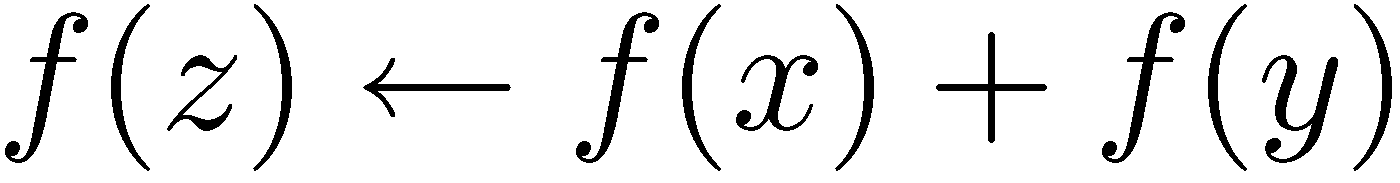 α:45
30
25
δ:16
14
β:13
γ:12
ε:9
ζ:5
Κώδικες Huffman
Κατασκευή του κώδικα
Σε κάθε βήμα συνδυάζουμε 2 χαρακτήρες με την ελάχιστη συχνότητα.

Έστω x και y δύο τέτοιοι χαρακτήρες.

Αντικαθιστούμε τους x και y από νέο χαρακτήρα z με συχνότητα
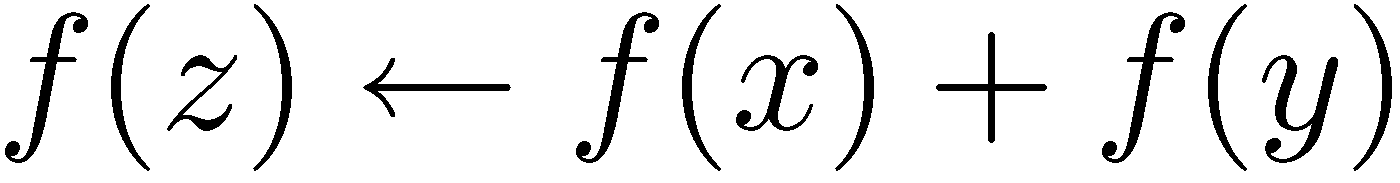 55
α:45
30
25
δ:16
14
β:13
γ:12
ε:9
ζ:5
Κώδικες Huffman
Κατασκευή του κώδικα
Σε κάθε βήμα συνδυάζουμε 2 χαρακτήρες με την ελάχιστη συχνότητα.

Έστω x και y δύο τέτοιοι χαρακτήρες.

Αντικαθιστούμε τους x και y από νέο χαρακτήρα z με συχνότητα
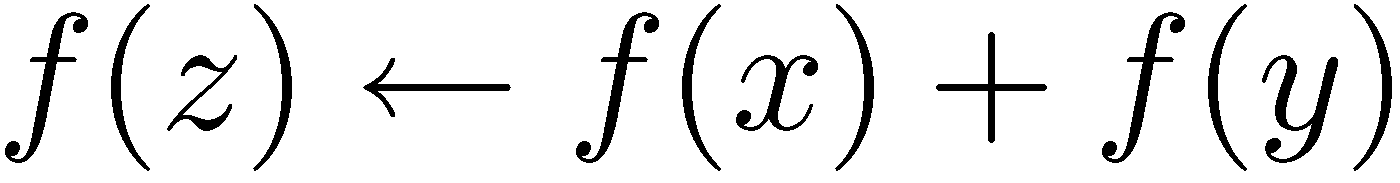 55
α:45
30
25
δ:16
14
β:13
γ:12
ε:9
ζ:5
Κώδικες Huffman
Κατασκευή του κώδικα
Σε κάθε βήμα συνδυάζουμε 2 χαρακτήρες με την ελάχιστη συχνότητα.

Έστω x και y δύο τέτοιοι χαρακτήρες.

Αντικαθιστούμε τους x και y από νέο χαρακτήρα z με συχνότητα
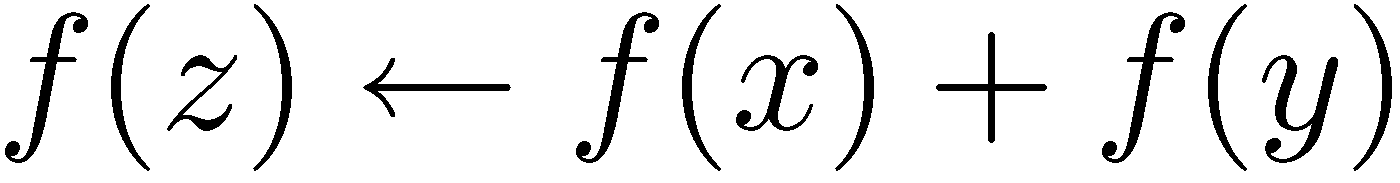 100
55
α:45
30
25
δ:16
14
β:13
γ:12
ε:9
ζ:5
Κώδικες Huffman
Υλοποίηση με ουρά προτεραιότητας
Σε κάθε βήμα : 

  Συνδυάζουμε 2 χαρακτήρες, έστω x και y, με την ελάχιστη συχνότητα 
         2 εξαγωγές ελάχιστου

  Αντικαθιστούμε τους x και y από νέο χαρακτήρα z με συχνότητα
        εισαγωγή στοιχείου
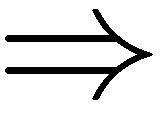 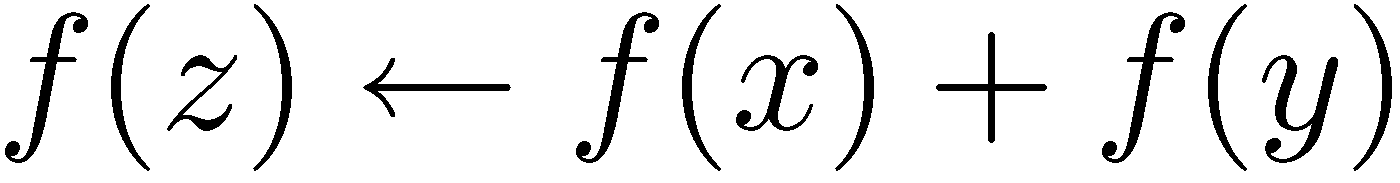 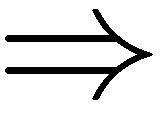 Πλήθος των εξαγωγών ελάχιστου = πλήθος εισαγωγών
Κώδικες Huffman
Υλοποίηση με ουρά προτεραιότητας
Σε κάθε βήμα : 

  Συνδυάζουμε 2 χαρακτήρες, έστω x και y, με την ελάχιστη συχνότητα 
         2 εξαγωγές ελάχιστου

  Αντικαθιστούμε τους x και y από νέο χαρακτήρα z με συχνότητα
        εισαγωγή στοιχείου
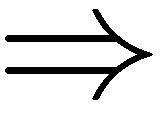 100
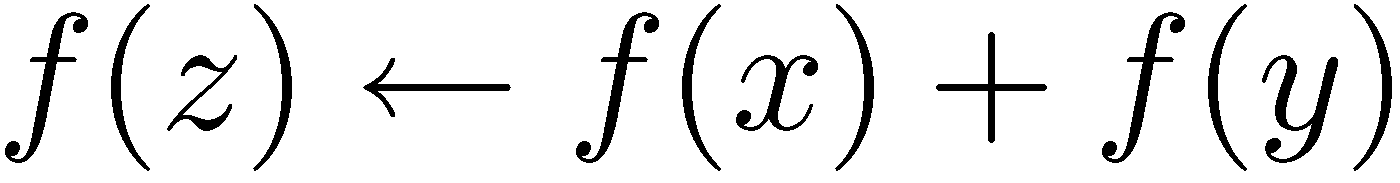 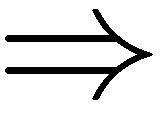 55
α:45
Πλήθος των εξαγωγών ελάχιστου = πλήθος εισαγωγών
= πλήθος κόμβων του δένδρου =
30
25
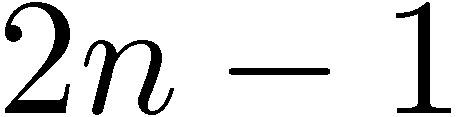 όπου      ο αριθμός των διαφορετικών χαρακτήρων
δ:16
14
β:13
γ:12
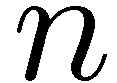 ε:9
ζ:5
Συνολικός χρόνος κατασκευής  =
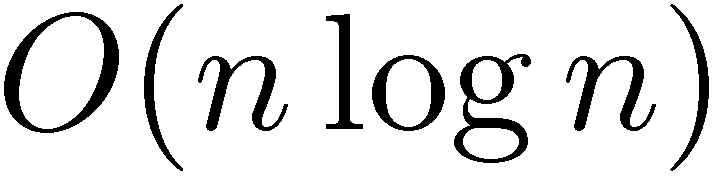